ITU Regional Standardization Forum for AfricaDakar, Senegal, 24-25 March 2015
Energy and Environment
Protection of Equipment 

Bocar KELLY,
Head of Architecture and Planning Networks Department , SONATEL bocar.kelly@orange-sonatel.com
Context
The availability of energy remains indispensable for the success of our projects.

Its sustainability remains a key factor for a  QoS.

60% of networks failures  (especially radio side) are due to the NRJ and the environment.

One of the special properties of the energy is that some of its characteristics depend on both the producer/distributor of electricity, equipment manufacturers and the client (Sonatel) .

 Therefore we shoud deal with adopting a consistent  methodology to ensure a qualitative  power supply that is secured and adapted to our equipment.
Context
1 single figure to remind ... 
... 57% of  networks incidents stem from an power interruption
Source: Study IALA 11/2011 Market U. S
Off cuts of fiber
Case Analysis  Sonatel
The analysis of incidents Shows that the NJR unavailability accounts for the main  cause with 59% in 2013, 46.7%  in 2014.
Zoom on the distribution incident NRJ
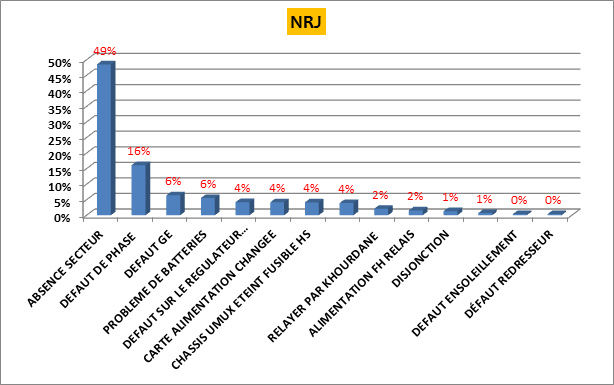 2013
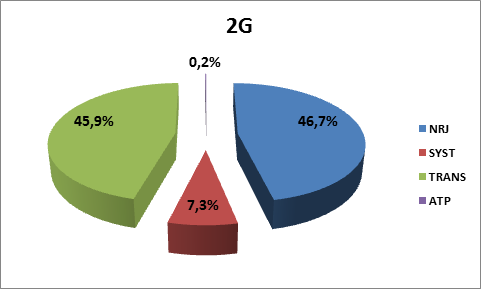 2014
Sonatel  Approach
Classification of sites
Classification of our sites in accordance with of the level of risk and setting up  of adapted engineering rules enabling us to warrant the quality and the availability of energy.
Sonatel Approach  :  Engineering Rules for P0  Sites
Approach Sonatel : Engineering Rules   P1 Sites
The Optimization solutions  for the  Energy Consumption
"energy consumption" criterion is determining one for  the choice of telecoms equipment  during the tender calls process
Modernization of the RAN to reduce  energy consumption:
Decrease of energy consumption TRX
Decrease of  energy consumption for the charging of batteries
Prioritize  the deployment of  Outdoor  BTS sites  :
Improvement of the environment
Cancellation of the air conditioning  consumption c(Outdoor)

The deployment of solar base stations (project Oryx 302 sites) is part of the "green strategy" aiming to achieve a reduction of: 
Reduction of  CO2 emissions 
Decline in our overall consumption of energy

Migration of 100% Generator (GE)  sites to hybrid Solar/GE with Saving Opex
Protection of Equipment against  Factors External
Protect equipment against lightning strikes, and power surges during the construction phase of site:

Erection  of a lightning conductor suitable and effective to capture the shock of lightning (more frequent in the rural area). 
Grounding to lead this energy safely by using the down conductor. 
Dispel this energy in the earth through a circuit of earth circuit of  low-impedance
Eliminate  possible loops and potential differences in ensuring the equi-potentiality of  metal weights and circuits of earth. 
Protect the equipment against power surges and transients on the power lines .
Protect the equipment against surges.
Q&A
THANK YOU